Практика укладання колективних договорів
2015
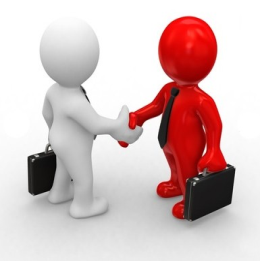 Сторони переговорів
Колективний договір укладається між роботодавцем з однієї сторони і одним або кількома профспілковими органами, а у разі відсутності таких органів - представниками працівників, обраними і уповноваженими трудовим колективом з іншої сторони. 

Сторонами колективних угод є сторони соціального діалогу, склад яких визначається відповідно до законодавства про соціальний діалог.

(ст.3 ЗУ Про колективні договори і угоди )
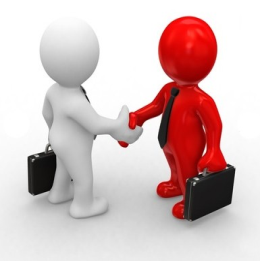 Сторони переговорів
На локальному рівні - сторона працівників, суб'єктами якої є первинні профспілкові організації, а в разі їх відсутності - вільно обрані для ведення колективних переговорів представники (представник) працівників; сторона роботодавця, суб'єктами якої є роботодавець та/або уповноважені представники роботодавця. 

(ст.4 ЗУ Про соціальний діалог)
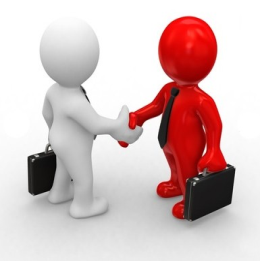 Сторони переговорів
Право на ведення переговорів і укладення колективних договорів, угод надається сторонам соціального діалогу, склад яких визначається відповідно до законодавства про соціальний діалог.

За наявності на підприємстві кількох профспілок чи їх об'єднань або інших уповноважених трудовими колективами на представництво органів вони повинні сформувати спільний представницький орган для ведення переговорів і укладення колективного договору.
(ст.4 ЗУ Про колективні договори і угоди )
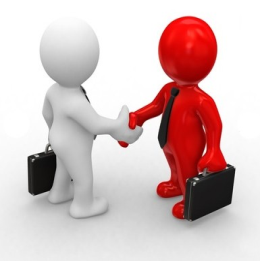 Дія колдоговору/угоди
Положення колективного договору поширюються на всіх працівнезалежно від того, чи є вони членами профспілки, і є обов'язковими як для роботодавця, так і для працівників підприємства. 
ників підприємств

Положення генеральної, галузевої (міжгалузевої), територіальної угод діють безпосередньо і є обов'язковими для всіх суб'єктів, що перебувають у сфері дії сторін, які підписали угоду. 

(ст.9 ЗУ Про колективні договори і угоди )
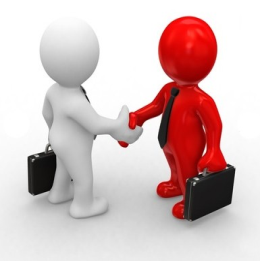 Дія колдоговору/угоди
Колективний договір, угода набирають чинності з дня їх підписання представниками сторін або з дня, зазначеного у колективному договорі, угоді. 

Після закінчення строку дії колективний договір, угода продовжує діяти до того часу, поки сторони не укладуть новий або не переглянуть чинний, якщо інше не передбачено договором, угодою. 

(ст.9 ЗУ Про колективні договори і угоди )
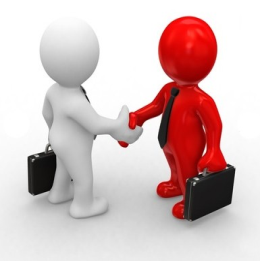 Процедурні основи
Процес колективних переговорів є найбільш відповідальним і тривалим етапом процедури укладення колективного договору, угоди. Він складається зі стадій.
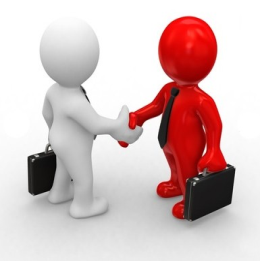 Стадії колективних переговорів
1 Ініціювання колективних переговорів;
2 Визнання сторін та формування робочих органів для ведення переговорів;
3 Висунення вимог і пропозицій щодо змісту колективного договору, угоди;
4 Ведення переговорів, вирішення наявних розбіжностей;
5 Укладення колективного договору, угоди,  його підписання та реєстрація.
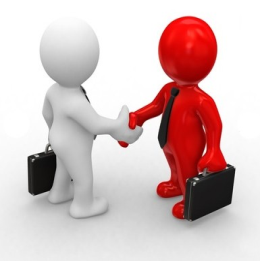 Процедурні основи
Прийняття рішення про ініціювання переговорів (за 3 міс. до закінчення);
Повідомлення про початок переговорів (7 днів на початок переговорів);
Створення спільної робочої комісії (рівна кількість);
Переговори (звільнення від роботи);
Протокол розбіжностей;
Прийняття колдоговору на загальних зборах;
Повідомна реєстрація (строк – згідно колдоговору);
Ознайомлення працівників.
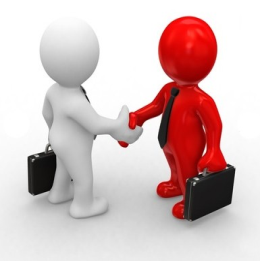 Правила
Існують певні правила та послідовність дій соціальних партнерів щодо колективних переговорів
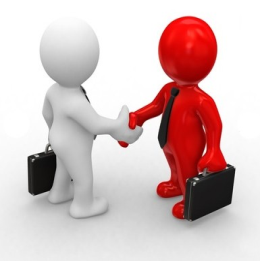 Правила
Правило 1.    Потрібно    зініціювати    переговори    щодо    укладення колективного договору, угоди.
Статтею 10 Закону «Про колективні договори і угоди» встановлено, що будь-яка із сторін не раніше ніж за три місяці до закінчення колективного договору, угоди, або у строки, визначені цими документами, має письмово повідомити про свою ініціативу щодо початку переговорів. Друга сторона протягом семи днів повинна розпочати переговори. Отже, переговори відбудуться, якщо проявлено ініціативу. Практика свідчить, що в 95 % випадків таку ініціативу проявляють профспілки, роботодавець же, навпаки, проявляє пасивність.
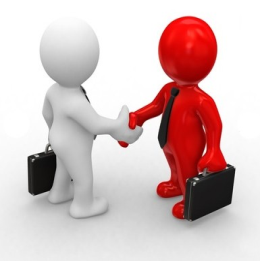 Правила
Правило 2. До початку переговорів кожна сторона повинна сформувати повноважний орган (робочу комісію) для ведення переговорів з однакової кількості представників. 
При цьому, якщо на підприємстві діє кілька профспілок, вони повинні сформувати об'єднаний представницький орган на засадах пропорційного представництва залежно від кількості членів профспілок. Профспілка, що відмовилася від формування спільного представницького органу для ведення переговорів, втрачає права представляти інтереси найманих працівників і підписувати колективний договір.
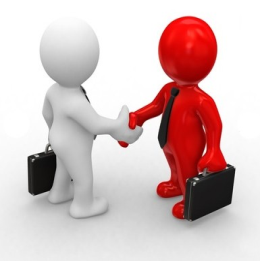 Правила
Правило 3. Переговори повинні бути добре підготовлені.
Насамперед необхідно з'ясувати, чого бажають працівники, узагальнити їхні пропозиції.
З цією метою аналізується стан виконання попереднього колдоговору,     угоди     та     невирішені     питання,     робиться порівняльний   аналіз   рівня   життя,   зайнятості,   соціального захисту   працівників   з   встановленими   державою   і   угодами вищого рівня соціальними гарантіями.  Здійснюється запит у роботодавця інформації, необхідної для ведення переговорів, насамперед, фінансово-економічні показники.
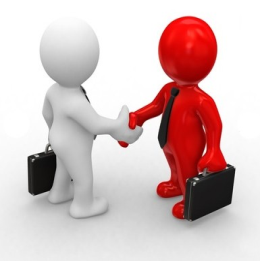 Правила
Правило  4.   Проект  колективного  договору,  угоди  розробляється спільно або на конкурентних засадах кожною стороною.
На практиці застосовуються обидва підходи. Так, на виробничому рівні здебільшого розроблення проекту колдоговору здійснює спільна робоча комісія сторін з урахуванням пропозицій, що надійшли від працівників, громадських організацій. У подальшому цей проект виноситься на розгляд сторін колективного договору, і в разі підтримки - на збори (конференцію) трудового колективу.
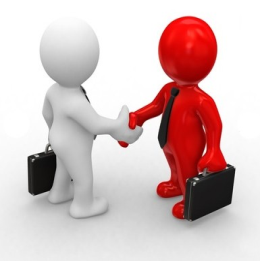 Правила
Правило 5. Зміст колективного договору, угоди повинен посилювати законодавчі   права   працівників,    встановлювати    додаткові гарантії та пільги і таким чином враховувати їхні інтереси.
Зміст зобов'язань колективного договору, угоди визначається  сторонами  самостійно  в  межах їх   компетенції, однак ст. 7 та 8 Закону “Про колективні договори і угоди” визначено перелік  обов’язкових компонентів.   Це   питання зайнятості,   організації,   оплати   та  охорони   праці, пільг  і соціальних  виплат, соціально-культурного    обслуговування, оздоровлення і відпочинку працівників, створення умов для діяльності  профспілок  тощо.
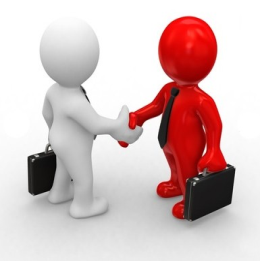 Правила
Крім  того,  деякими  законами України визначено, що ті чи інші соціально-економічні питання мають вирішуватися на підприємствах тільки через механізм укладення  і виконання  колективних  договорів.   

Зокрема,  це стосується встановлення розмірів, систем і форм оплати праці відповідно до положень Закону України “Про оплату праці”.
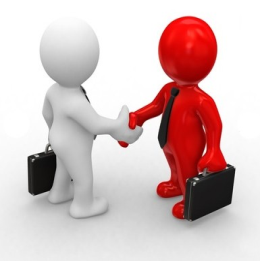 Правила
Правило  6.  Прагнучи  досягти  поставлених  цілей у  переговорах, потрібно вміти знаходити і приймати компромісні рішення.
Добрий компроміс завжди цінується більше, аніж нищівна боротьба, від якої, зрештою, програють обидві сторони. Крім того, слід мати на увазі, що кожна сторона, яка йде на переговори, у своїх вимогах орієнтується на вищу планку їх задоволення, однак має і запасний варіант, до якого рівня цю планку можна опустити без збитків для себе. Отже, попередня вимога може бути переформульована або запропонована до прийняття частково
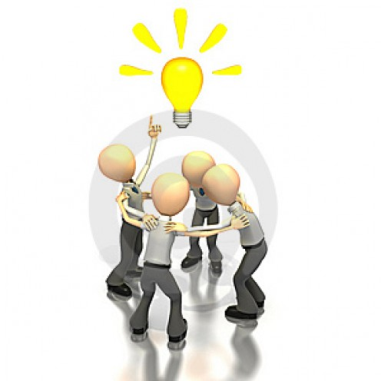 Что такое переговоры по сути?
Обмен мнениями
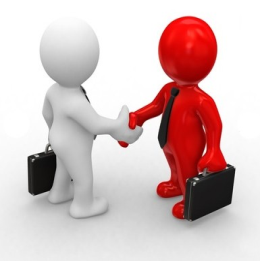 Переговоры – это:
Процесс, в котором два или более участника (стороны), имеющих общие или противоположные интересы, собираются вместе и разговаривают. 
  Процесс по урегулированию разногласий на основе конструктивного диалога с соблюдением принципа равноправия сторон. 
  Процесс, направленный на заключение более выгодного для работников договора путем обсуждения его условий с администрацией предприятия.
Коллективные переговоры
В конвенциях и рекомендациях МОТ, которые составляют т.н. “Международный Трудовой кодекс” 
   под коллективными переговорами понимаются переговоры, которые проводятся между предпринимателем, группой предпринимателей или несколькими организациями предпринимателей, с одной стороны, и отдельной или несколькими организациями трудящихся - с другой, в целях определения условий труда и занятости.
Коллективные переговоры
Представительные органы работников и нанимателей как стороны коллективных трудовых отношений вправе участвовать в коллективных переговорах и выступать инициатором коллективных переговоров по заключению и изменению соглашения или коллективного договора.При наличии на уровне отрасли, территории, организации нескольких представительных органов работников каждому из них предоставляется право на ведение коллективных переговоров от имени представляемых им работников. (ст.356 ТК)
Предмет коллективных переговоров
Обязательства сторон, касающиеся: 
- Процедуры найма и увольнения 
- Оплаты труда 
- Охраны труда 
- Социальных льгот 
- Времени работы и отдыха 
- Молодежи 
- Гарантий соблюдения прав профсоюзов
- .......................
Види переговоров(по представленным сторонам)
А) Между отдельным работником и его нанимателем 

Б) Между профсоюзом / группой работников и нанимателем 

В) Между группой профсоюзов и группой нанимателей
Види переговоров(по уровню проведения)
МЕЖДУНАРОДНЫЕ

НАЦИОНАЛЬНЫЕ

ОТРАСЛЕВЫЕ

МЕСТНЫЕ

ПРОИЗВОДСТВЕННЫЕ
Види переговоров(по целям)
Нормализация отношений

Пролонгация существующих договорённостей

Достижение дополнительных договорённостей

Достижение соглашений
Види переговоров(по методу ведения)
Переговоры 
по сути
«Позиционный торг»
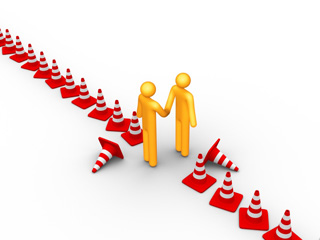 Функции переговоров
Информационная (получение информации)
Коммуникативная (установление отношений)
Регуляторная (регулирование отношений)
Контрольная (контроль за выполнением договорённостей)
Пропагандистская (демонстрация взглядов)
Маскировочная (уход от решения реальных проблем)
Миротворческая (медиация, примирение сторон)
Результаты переговоров
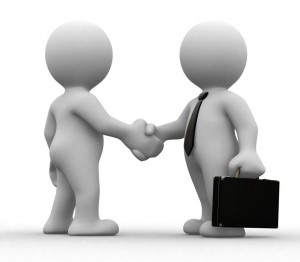 А) Договор




Б) Конфликт
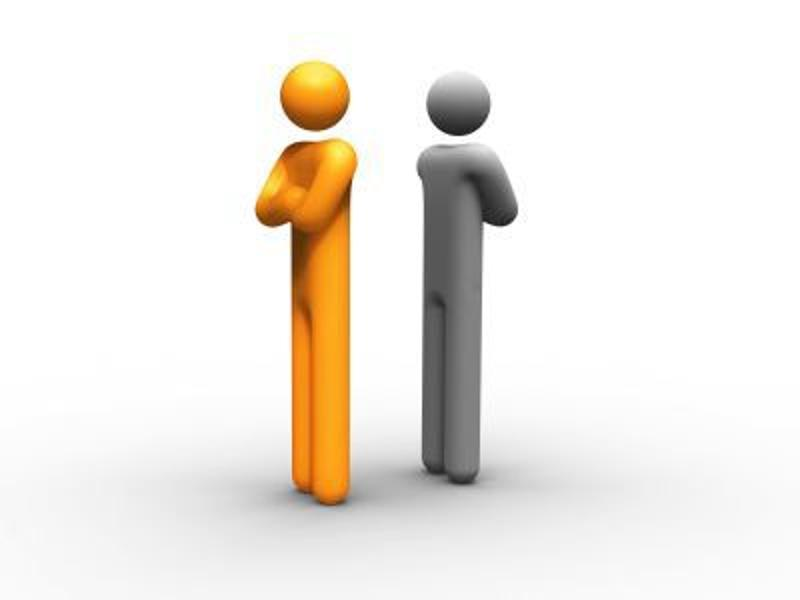 Переговоры как метод
Коллективные переговоры – это метод, применяемый профсоюзами для улучшения условий занятости их членов. 
    Цель этих переговоров – скомпенсировать неравенство положения между работодателем и работником. 
    В тех случаях, когда переговоры приводят к заключению коллективного договора, последний не подменяет, а лишь дополняет существующие индивидуальные договоры с работодателем. 
    Коллективный договор не устанавливает отношения между работником и работодателем; на самом деле, он определяет структуру, в рамках которой выполняется индивидуальный договор.